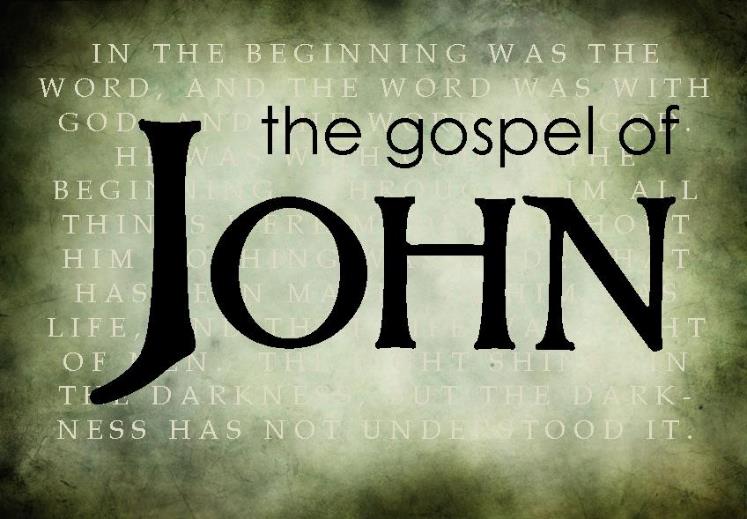 Chapter 21
Summer 2015
John 20:19-31
19Then, the same day at evening, being the first day of the week, when the doors were shut where the disciples were assembled, for fear of the Jews, Jesus came and stood in the midst, and said to them, “Peace be with you.” 20When He had said this, He showed them His hands and His side. Then the disciples were glad when they saw the Lord. 
21So Jesus said to them again, “Peace to you! As the Father has sent Me, I also send you.” 22And when He had said this, He breathed on them, and said to them, “Receive the Holy Spirit. 23If you forgive the sins of any, they are forgiven them; if you retain the sins of any, they are retained.”    
24Now Thomas, called the Twin, one of the twelve, was not with them when Jesus came. 25The other disciples therefore said to him, “We have seen the Lord.” 
So he said to them, “Unless I see in His hands the print of the nails, and put my finger into the print of the nails, and put my hand into His side, I will not believe.” 
26And after eight days His disciples were again inside, and Thomas with them. Jesus came, the doors being shut, and stood in the midst, and said, “Peace to you!” 
27Then He said to Thomas, “Reach your finger here, and look at My hands; and reach your hand here, and put it into My side.  Do not be unbelieving, but believing.” 
28And Thomas answered and said to Him, “My Lord and my God!” 
29Jesus said to him, “Thomas, because you have seen Me, you have believed. Blessed are those who have not seen and yet have believed.” 
30And truly Jesus did many other signs in the presence of His disciples, which are not written in this book; 31 but these are written that you may believe that Jesus is the Christ, the Son of God, and that believing you may have life in His name.
Mark 16:9-11
9 [Now after He had risen early on the first day of the week, He first appeared to Mary Magdalene, from whom He had cast out seven demons. 10 She went and reported to those who had been with Him, while they were mourning and weeping. 11 When they heard that He was alive and had been seen by her, they refused to believe it.
Luke 24:10-11
10 Now they were Mary Magdalene and Joanna and Mary the mother of James; also the other women with them were telling these things to the apostles. 11 But these words appeared to them as nonsense, and they would not believe them.
Outline (adapted from R. Harkrider and M. Tenney)
Purpose of John’s Gospel
And truly Jesus did many other signs in the presence of His disciples, which are not written in this book; 31but these are written that you may believe that Jesus is the Christ, the Son of God, and that believing you may have life in His name. 
John 20:30-31
Other “Endings Before the End”
I John 5:13 – These things I have written to you who believe in the name of the Son of God, that you may know that you have eternal life, and that you may continue to believe in the name of the Son of God.
Rev 22:5-7 – 	There shall be no night there:  They need no lamp nor light of the sun, for the Lord God gives them light. And they shall reign forever and ever.6 Then he said to me, “These words are faithful and true.” And the Lord God of the holy prophets sent His angel to show His servants the things which must shortly take place.  7 Behold, I am coming quickly!  Blessed is he who keeps the words of the prophecy of this book.”
John 12:36-50…
Chapter 21 Events
A.	Breakfast by the sea of Tiberius (21:1-14)
1.	Unsuccessful fishing (1-3)
2.	Catching many fish (4-6)
3.	Breakfast with Jesus (7-14)
B.	Jesus restores Peter (21:15-23)
1.	Peter confesses his love 3 times (15-17)
2.	Prediction of Peter’s death (18-19)
3.	Discussion of John’s death (20-23)
C.	Declaration of Truthfulness (21:24-25)
John 21:1-14 – Breakfast in Galilee
See Mk 14:28; 16:7 – “to Galilee”
After these things Jesus showed Himself again to the disciples at the Sea of Tiberias, and in this way He showed Himself: 2 Simon Peter, Thomas called the Twin, Nathanael of Cana in Galilee, the sons of Zebedee, and two others of His disciples were together. 3 Simon Peter said to them, “I am going fishing.”
They said to him, “We are going with you also.” They went out and immediately got into the boat, and that night they caught nothing. 4 But when the morning had now come, Jesus stood on the shore; yet the disciples did not know that it was Jesus. 5 Then Jesus said to them, “Children, have you any food?”
They answered Him, “No.”
6 And He said to them, “Cast the net on the right side of the boat, and you will find some.” So they cast, and now they were not able to draw it in because of the multitude of fish.
7 Therefore that disciple whom Jesus loved said to Peter, “It is the Lord!” Now when Simon Peter heard that it was the Lord, he put on his outer garment (for he had removed it), and plunged into the sea. 8 But the other disciples came in the little boat (for they were not far from land, but about two hundred cubits), dragging the net with fish. 9 Then, as soon as they had come to land, they saw a fire of coals there, and fish laid on it, and bread. 10 Jesus said to them, “Bring some of the fish which you have just caught.”
11 Simon Peter went up and dragged the net to land, full of large fish, one hundred and fifty-three; and although there were so many, the net was not broken. 12 Jesus said to them, “Come and eat breakfast.” Yet none of the disciples dared ask Him, “Who are You?”—knowing that it was the Lord. 13 Jesus then came and took the bread and gave it to them, and likewise the fish.
14 This is now the third time Jesus showed Himself to His disciples after He was raised from the dead.
7 disciples
James &
John
Philip & Andrew?  (see 1:40,43)
Compare 20:15; Lk 24:16
Remember 6:9
Restored Fellowship
[Speaker Notes: 3rd time (v 34) – disciples
Notes on the body / appearance of Jesus:
Escaped the grave clothes
Not recognized by Mary at first
Appeared in a locked room (Jn 20:xx, yy; Luke 24:36)
Not recognized on road to Emmaus
Wounds in hands & side still open (John 20:27), but “flesh & bones” (Lk 24:38) & ate (Lk 24:43)
Seems to appear without traveling.]
John 21:15-17 – Peter’s Restoration
15 So when they had eaten breakfast, Jesus said to Simon Peter, “Simon, son of Jonah, do you love Me more than these?”
He said to Him, “Yes, Lord; You know that I love You.”
He said to him, “Feed My lambs.”
16 He said to him again a second time, “Simon, son of Jonah, do you love Me?”
He said to Him, “Yes, Lord; You know that I love You.”
He said to him, “Tend My sheep.”
17 He said to him the third time, “Simon, son of Jonah, do you love Me?” Peter was grieved because He said to him the third time, “Do you love Me?”
And he said to Him, “Lord, You know all things; You know that I love You.”
Jesus said to him, “Feed My sheep.
“These” what?
Not “Peter”?
Jesus & Peter (John 21:15)
Notes:
Phileo / Agapeo used interchangeably 
3 times (= number of denials);  For other disciples to hear?
“Phileo” may be a stronger (“my best friend”) expression
[Speaker Notes: Remember that Peter was an elder, accountable to the chief shepherd (I Pet 5).]
John 21:18-25 – Peter & John’s Future
18Most assuredly, I say to you, when you were younger, you girded yourself and walked where you wished; but when you are old, you will stretch out your hands, and another will gird you and carry you where you do not wish.” 19 This He spoke, signifying by what death he would glorify God.  And when He had spoken this, He said to him, “Follow Me.”
20 Then Peter, turning around, saw the disciple whom Jesus loved following, who also had leaned on His breast at the supper, and said, “Lord, who is the one who betrays You?” 21 Peter, seeing him, said to Jesus, “But Lord, what about this man?”
22 Jesus said to him, “If I will that he remain till I come, what is that to you? You follow Me.”
23 Then this saying went out among the brethren that this disciple would not die. Yet Jesus did not say to him that he would not die, but, “If I will that he remain till I come, what is that to you?”
24 This is the disciple who testifies of these things, and wrote these things; and we know that his testimony is true.
25 And there are also many other things that Jesus did, which if they were written one by one, I suppose that even the world itself could not contain the books that would be written.  Amen.
What death?
How?
agapao
Why necessary to correct?
[Speaker Notes: Meno = “mansions” in 14:xx, and used in 14:10 – “dwelleth,”  “abide,” etc.
Perhaps a little “biography” of the two christian friends.]
Gospel of John Review
The Apostle John  in  his Gospel
1:14 – “we beheld His glory”
19:35 – “seen and borne witness”
21:24 – “this is the disciple that bears witness...”
1:35 – (?) one of the two first disciples in Judea
18:15 – (?) Present at the Jewish trials
13:23 – Next to Jesus at Last Supper
19:26 – Entrusted with Jesus’ mother
20:2 – Mary told him of the missing body
21:7 – Fishing in Galilee, recognized Jesus
21:20-23 – walking behind Jesus & Peter
Some Other Purposes of John’s Gospel
Record events & teaching not included in other accounts.
Present the “Incarnation” to Gentile Christians.
Logos of God (the Meaning / Truth of God)  - 1:1, 1:14
True light, bread, etc. (reality behind the World) – 1:9; 6:32 
Eternal life (17:3; 11:25); Living water (6:10; 7:38)
Refute the teaching that Jesus did not come in the flesh.
And the Word became flesh and dwelt among us…(1:14)
Refute the teaching that Jesus was not fully God.
…and we beheld His glory, the glory as of the only begotten of the Father. (1:14)
…Jesus said to them, “Most assuredly, I say to you, before Abraham was, I AM.” (8:58)
Present the subordinate role of John the Baptist.
Describe the role of the apostles:  sent & empowered by Jesus to continue His work.
Unique Aspects of John’s Gospel
Does not include:  
Birth, Baptism, Temptations, Exorcism, parables, Lord’s Supper, Gethsemane, Ascension… 
Does include:
Simultaneous ministry with John the Baptist
Information on duration (feasts) of ministry
Details of Judean/Jerusalem ministries
Additional miracles…
Additional events & people (e.g. Nicodemus, Thomas)
Additional discourses (often associated with events)
Teaching about the role of the Apostles
Miracles in John
Water to Wine (2:1-11)
Healing Nobleman’s Son (4:46-54)
Healing Lame Man at Pool (John 5:1-13)
Feeding 5,000 (John 6:1-14)
Walking on Water (John 6:16-21)
Healing Man Born Blind (John 9:1-12)
Raising of Lazarus (John 11:1-46)
Feasts in John
1st Passover 	2:13
2nd Passover (?) 	5:1
3rd Passover 	6:4
Feast of Tabernacles 	7:2
Feast of Dedication 	10:22
4th Passover 	13:1
4 Themes
Jesus is God
God in the flesh
Son of God
Oneness with God
Images of the Christ
Lamb, King, Water, Bread, Light, Door, Shepherd, Life, Vine

Belief and Unbelief 
Evidence for believers
Explaining why some do not believe
Mission of the Christ 
His purpose was a sacrificial death
He controlled events
He only did the will of the Father
1:29
1:49
4:10
6:35
8:12
10:7,9
10:11,14
11:25
15:1